ATIVIDADES COM FOCO NO ACOMPANHAMENTO DAS APRENDIZAGENS
Atividade de Ciências – 9º Ano
Radiações e suas aplicações na saúde

HABILIDADE:

(EF09CI06) Classificar as radiações eletromagnéticas por suas frequências, fontes e aplicações, discutindo e avaliando as implicações de seu uso em controle remoto, telefone celular, raio X, forno de micro-ondas, fotocélulas etc.
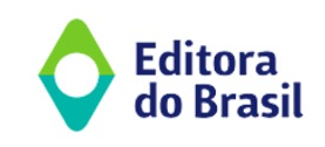 Atividade de Ciências – 9º Ano
Assinale a alternativa em que as radiações eletromagnéticas citadas acima estejam corretamente ordenadas em nível crescente de comprimento de onda.
Raios X, radiação infravermelha, micro-ondas, ondas de rádio e TV.
Raios X, radiação infravermelha, ondas de rádio e TV, micro-ondas.
Ondas de rádio e TV, micro-ondas, raios X e radiação infravermelha.
Ondas de rádio e TV, micro-ondas, radiação infravermelha e raios X.
Micro-ondas, ondas de rádio e TV, radiação infravermelha e raios X.
Isso ocorre porque a radiação eletromagnética envolvida no funcionamento desses aparelhos são.
Ionizantes de alta frequência.
Não ionizantes de baixa frequência.
Ionizantes de baixa frequência.
Não ionizantes de alta frequência.
Ionizantes de frequência moderada.
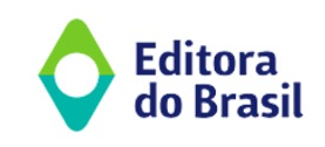 Atividade de Ciências – 9º Ano
No entanto, por se tratar de uma radiação ionizantes, alguns cuidados devem ser tomados ao se realizar este exame, como:
Evitar o uso de aventais de chumbo, pois este metal aumenta a intensidade da radiação. Exames em crianças e idosos só podem ser realizadas com a aprovação de um médico.
Evitar a realização do exame em pessoas que tenham ingerido água ou algum alimento em menos de 2h antes do procedimento. Exames em idosos só podem ser realizadas com a aprovação de um médico.
Evitar a emissão dessa radiação nas regiões do tórax e crânio. Exames em crianças e mulheres grávidas só podem ser realizadas com a aprovação de um médico.
Evitar a utilização de roupas pretas durante o exame, devido essa cor absorver bastante radiação. Exames em idosos só podem ser realizadas com a aprovação de um médico.
Evitar muito tempo de exposição e concentrações muito altas da radiação ionizante. Exames em crianças e mulheres grávidas só podem ser realizadas com a aprovação de um médico.
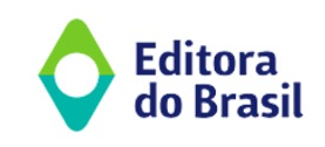 Atividade de Ciências – 9º Ano
De acordo com seus conhecimentos sobre radiações eletromagnéticas, marque a questão que explica porque a radiação gama é tão prejudicial para os seres vivos.
A radiação gama possui baixa frequência e alto poder de penetração na matéria, sendo assim, muito nociva para a saúde dos seres vivos
A radiação gama possui alto comprimento de onda e alto poder de penetração na matéria, sendo assim, muito nociva para a saúde dos seres vivos
A radiação gama possui alta frequência e alto poder de penetração na matéria, sendo assim, muito nociva para a saúde dos seres vivos.
A radiação gama possui baixo comprimento de onda e baixo poder de penetração na matéria, sendo assim, muito nociva para a saúde dos seres vivos
A radiação gama possui alta frequência e baixo poder de penetração na matéria, sendo assim, muito nociva para a saúde dos seres vivos
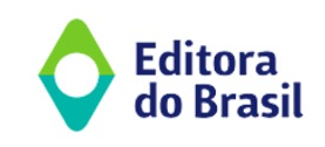 Atividade de Ciências – 9º Ano
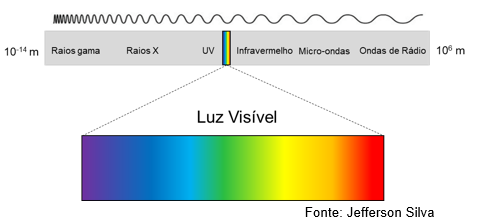 A partir da Figura e de seus conhecimentos sobre o espectro eletromagnético, assinale a alternativa que traga a afirmação correta.
Todas as cores possuem emitem radiação com o mesmo comprimento de onda.
A luz vermelha possui comprimento de onda menor que a luz verde.
A luz verde possui frequência menor que a luz amarela.
A luz violeta possui a mesma frequência que a radiação ultravioleta.
A distância entre um ciclo de uma onda da radiação azul é menor que para a luz violeta.
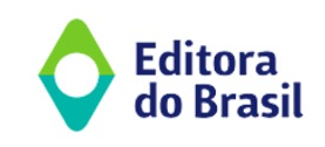